Terminologies
A bit more about Read Codes and SNOMED CT
TRUD
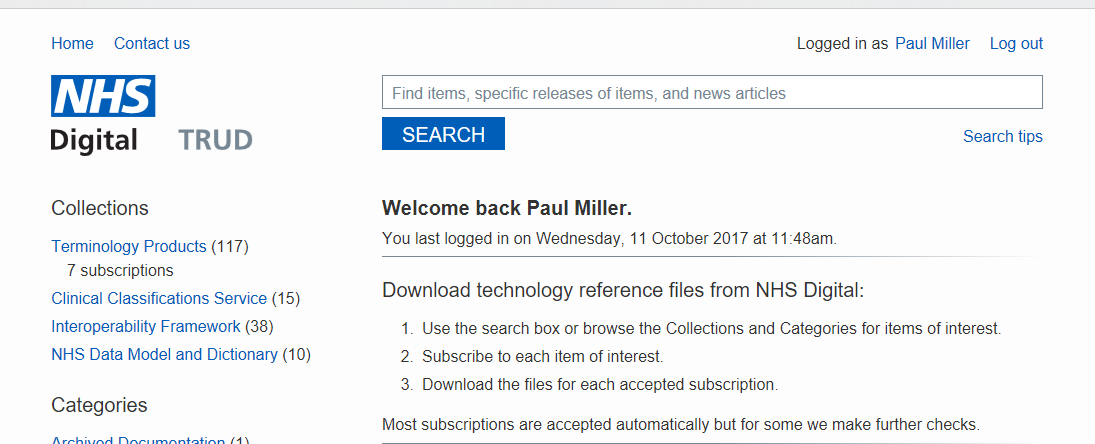 Read Code Browser
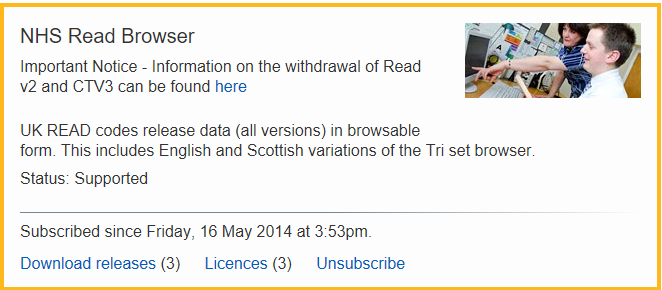 NHS Browser
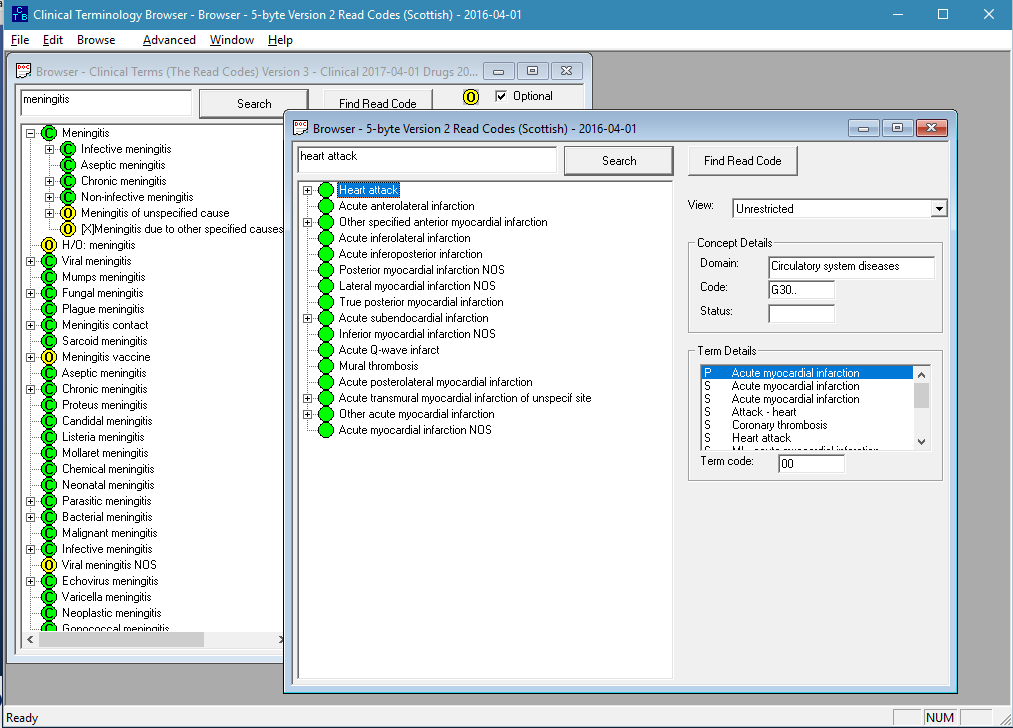 Content
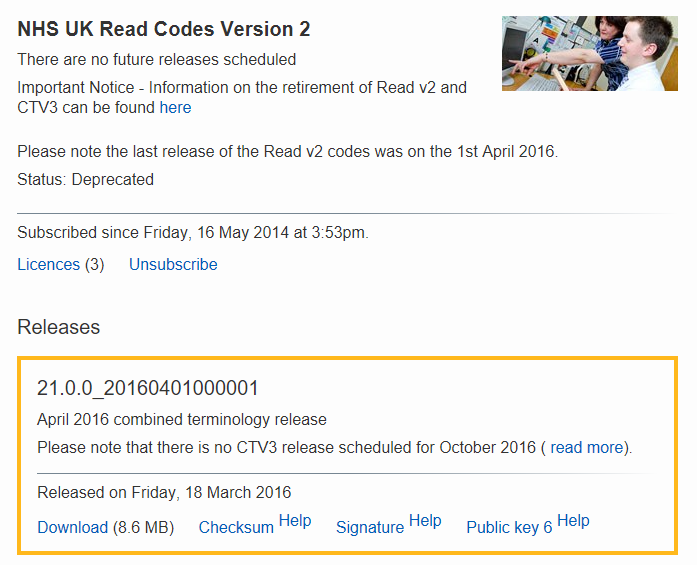 Import to Excel
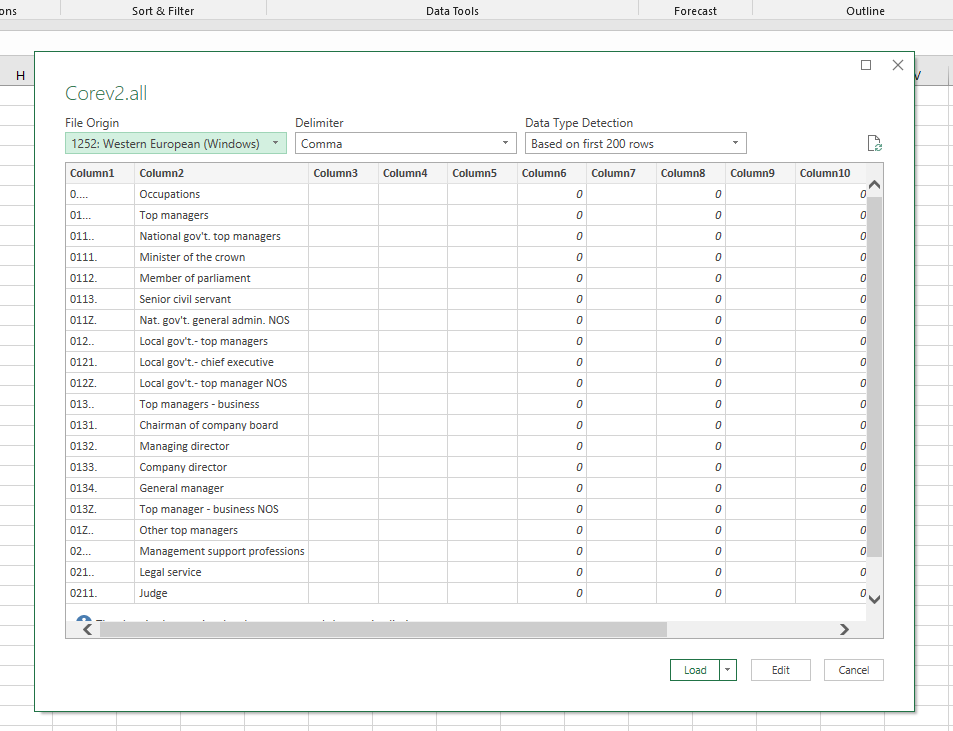 Description length and Keywords
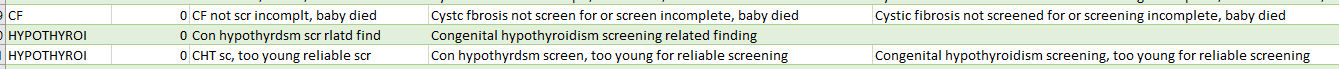 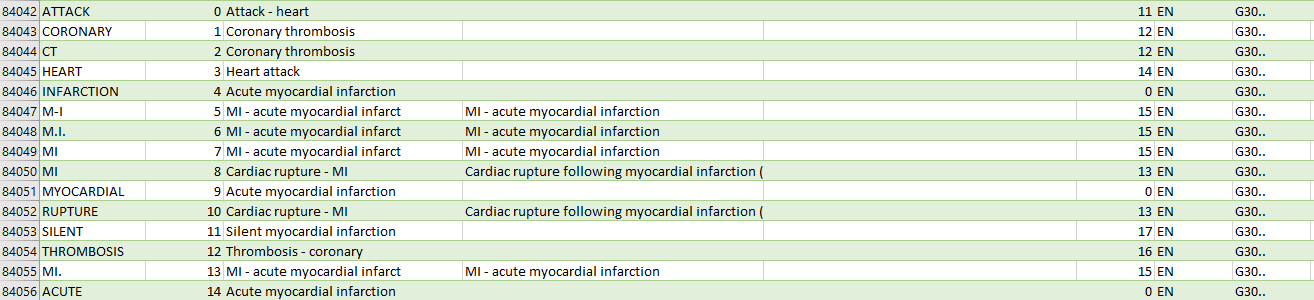 Read Codes
Version 1
Not in use
Version 2, 5 byte
NHS Scotland / Vision / Emis
Clinical Terms Version 3 (CTV3)
TPP SystemOne
CTV3
A bit like SNOMED
But not quite!
Relational hierarchy
ConceptID.TermID
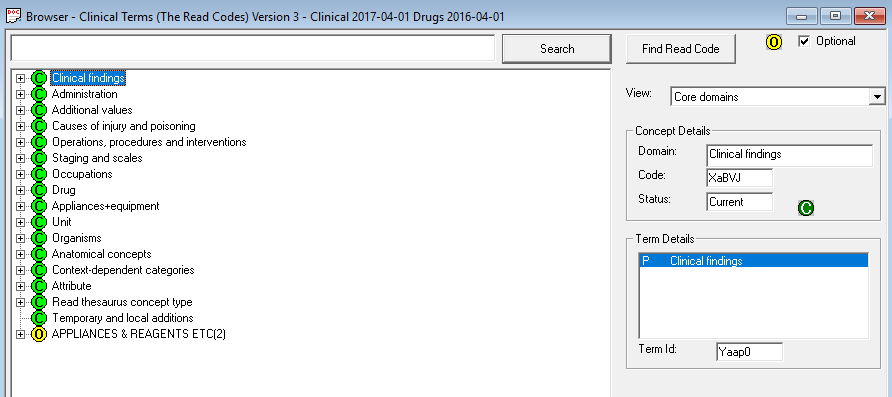 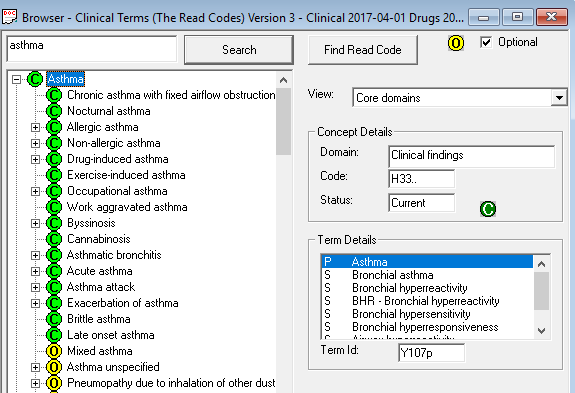 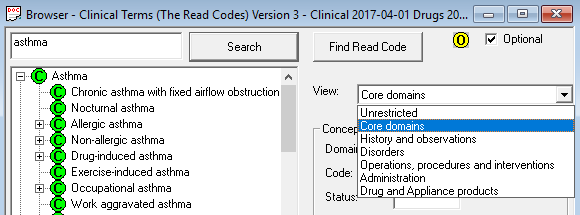 Read V2, 5 Byte – ‘Term Codes’
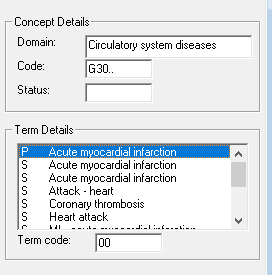 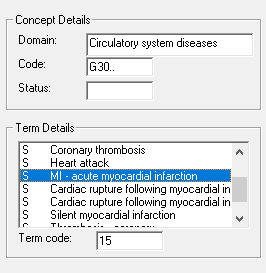 Incorrect Synonyms
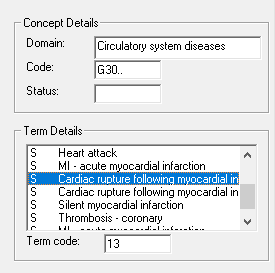 Abbreviations / Short Codes
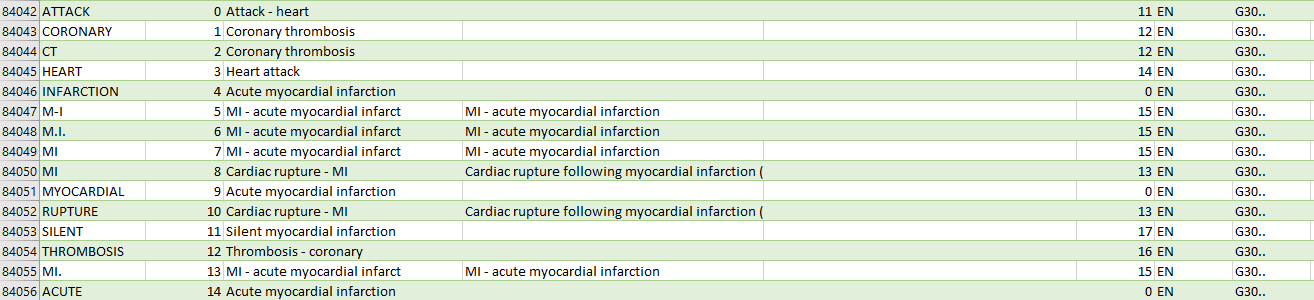 Drugs in Read
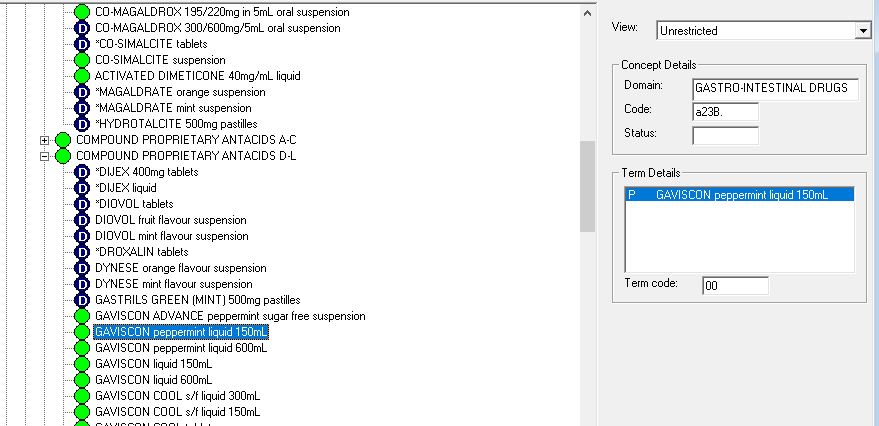 Negation Issues
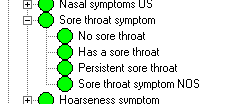 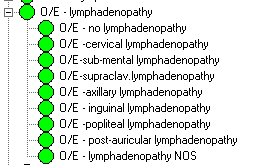 Flat Hierarchy – Single Meaning
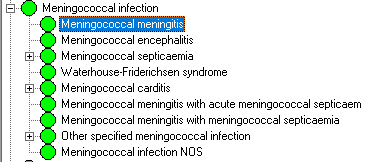 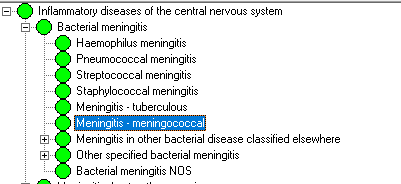 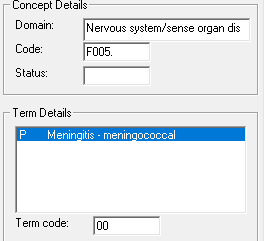 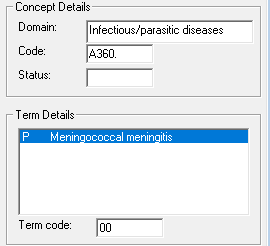 Full!
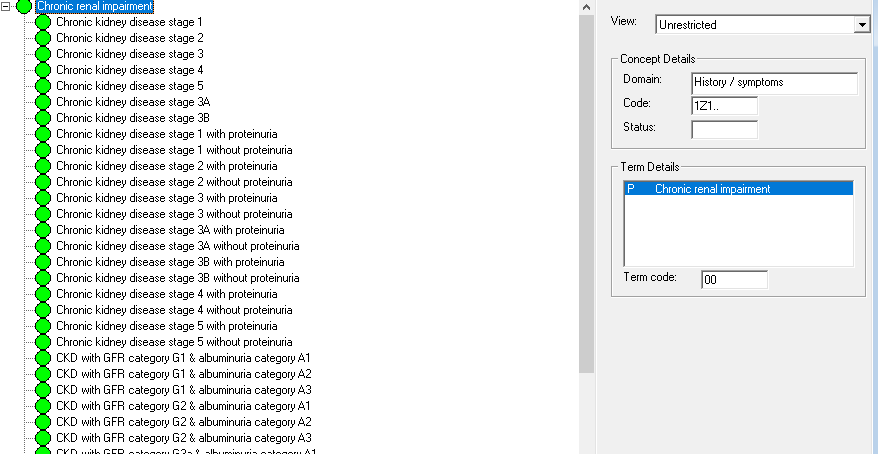 Changes and Deletions
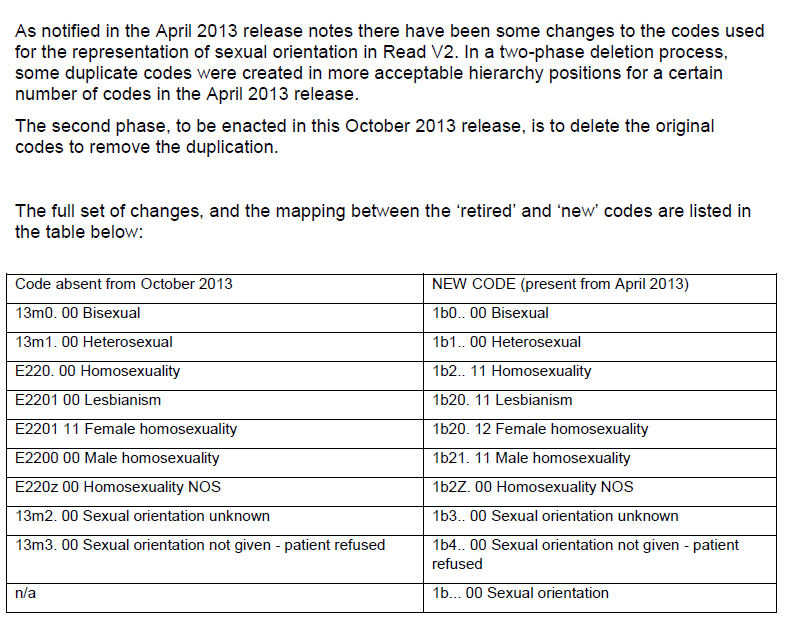 …Only UK General Practice
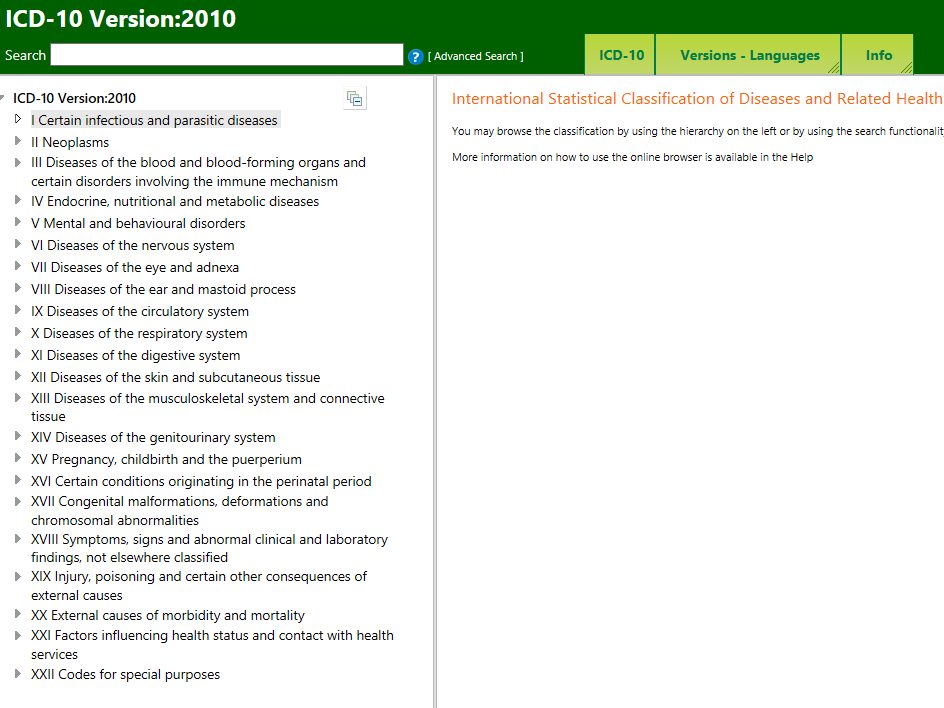 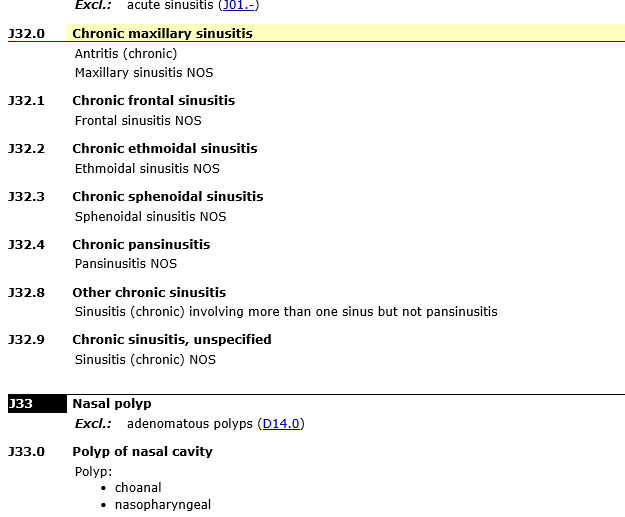 SNOMED CT
Advanced features
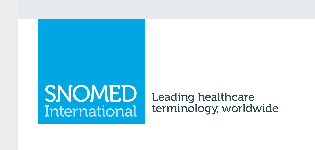 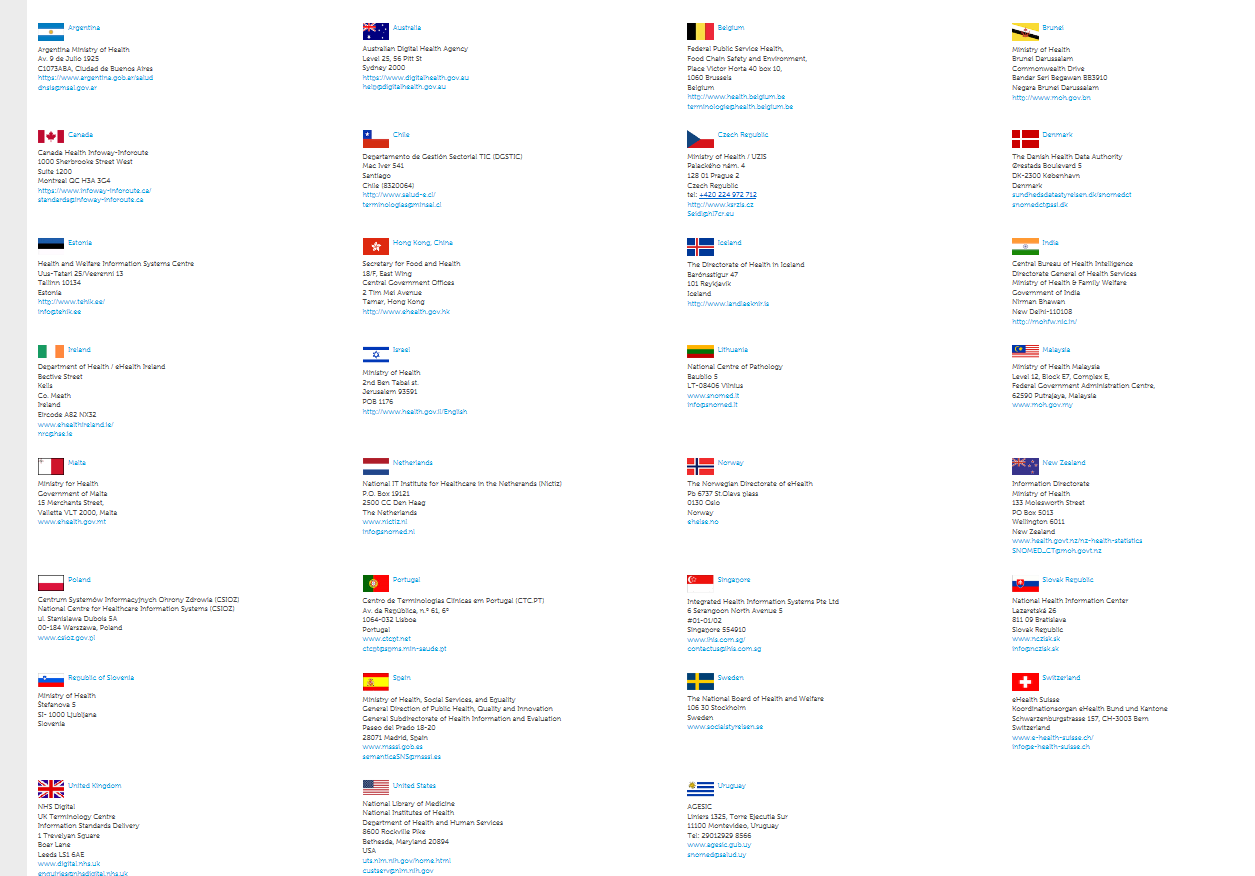 Browser
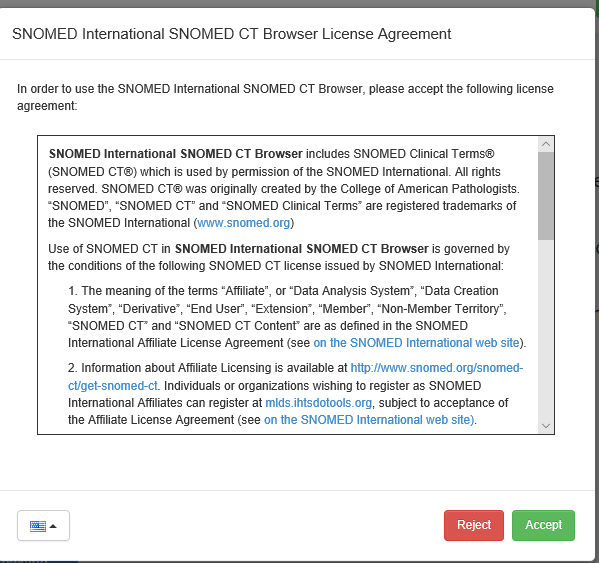 Browser - Editions
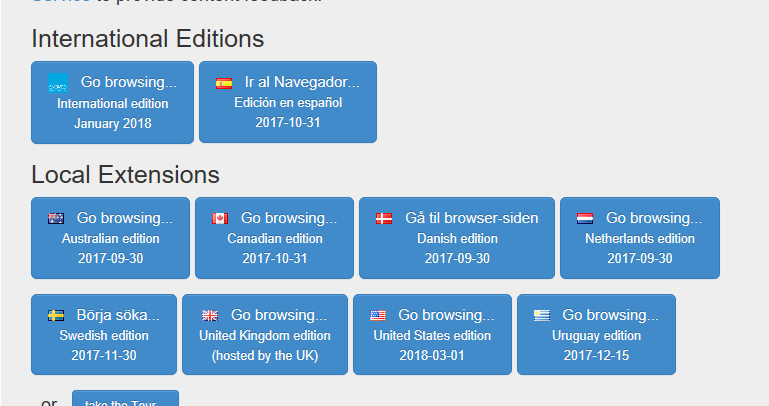 Tour!
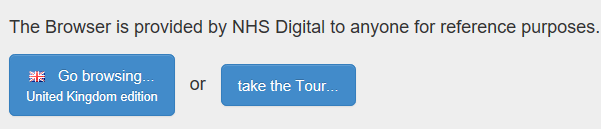 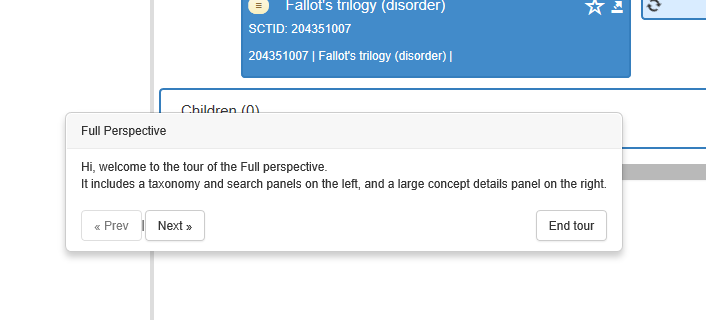 Hierarchy / Taxonomy / Root Concept
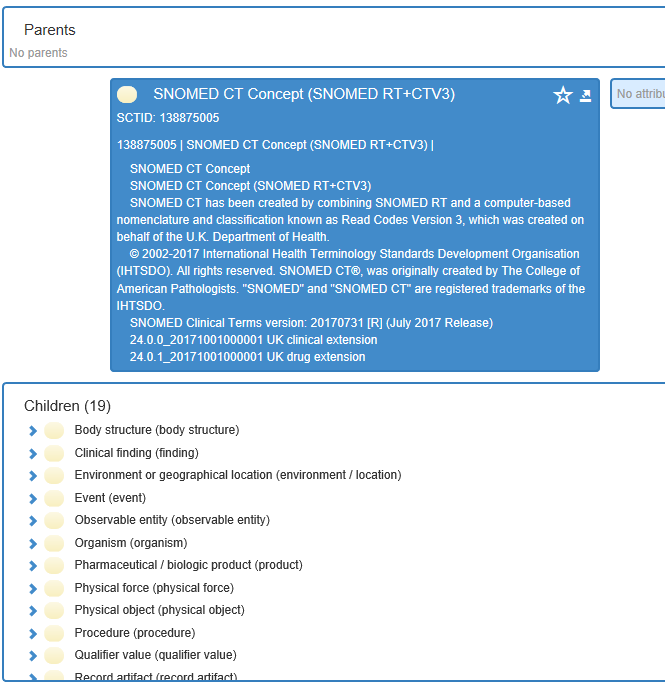 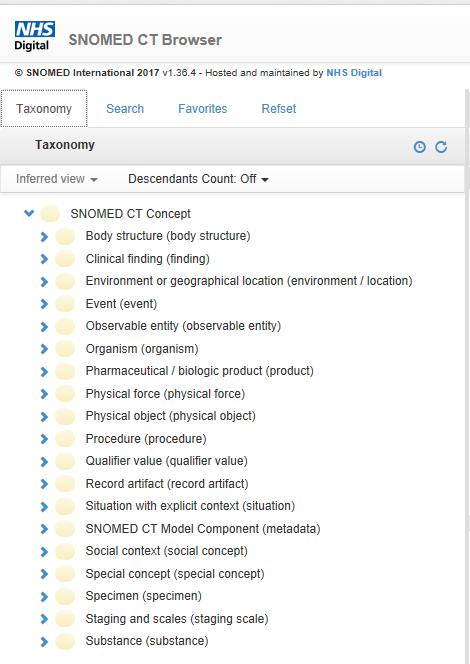 Search
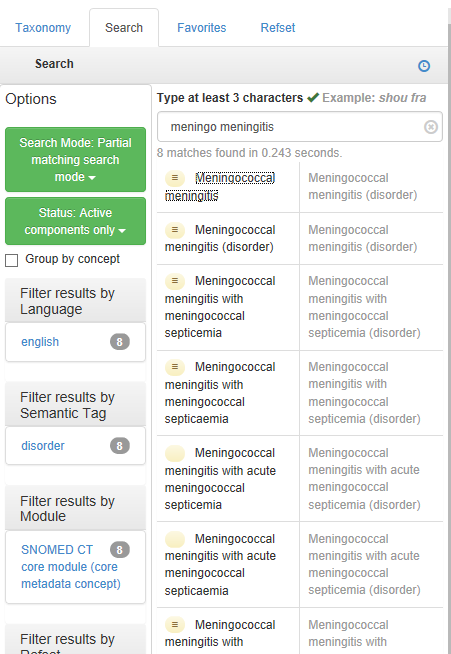 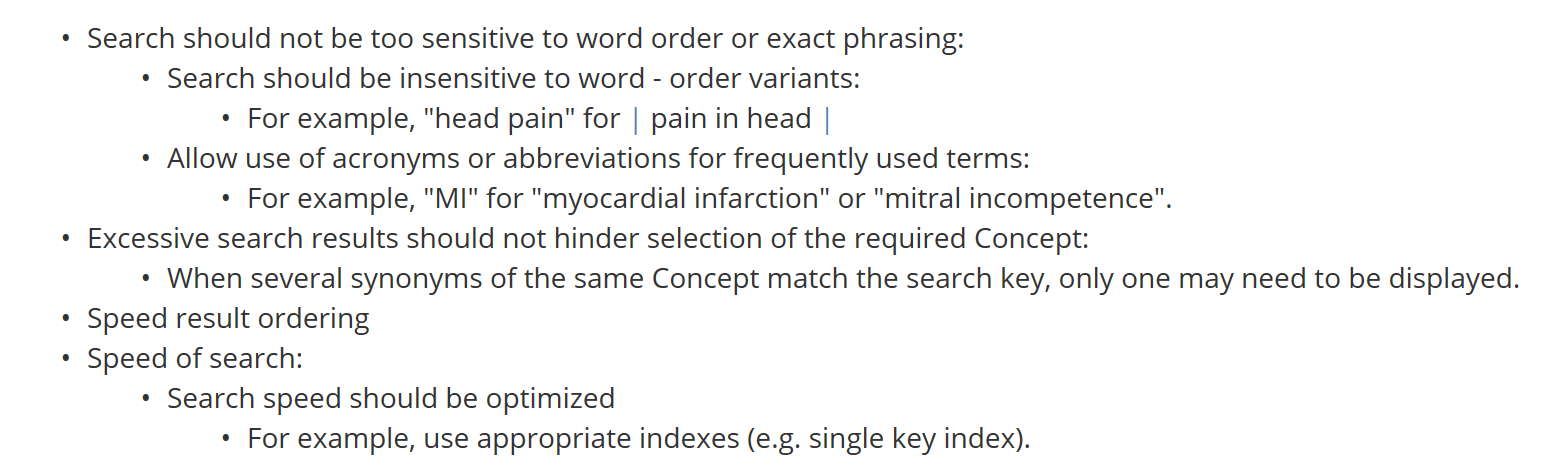 Meningitis
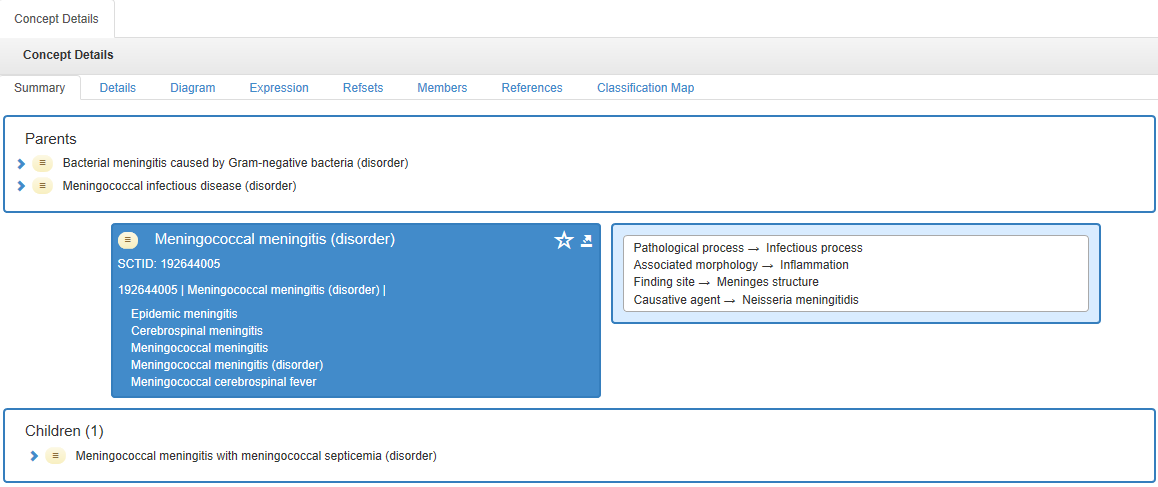 Meningitis
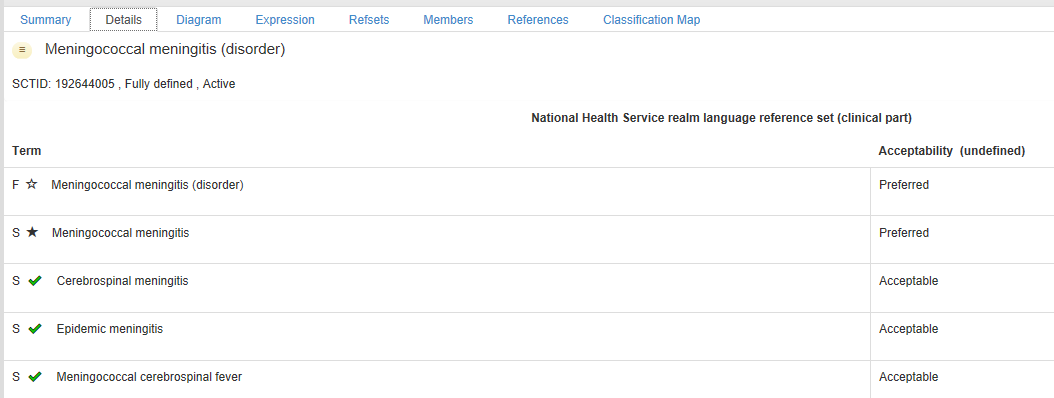 Fully Defined / Primitive
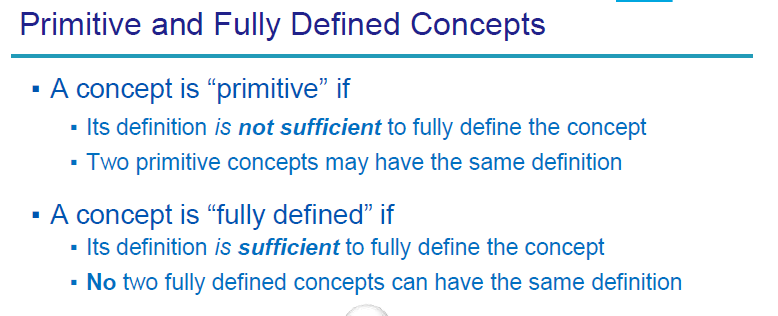 Fully Defined or Primitive?
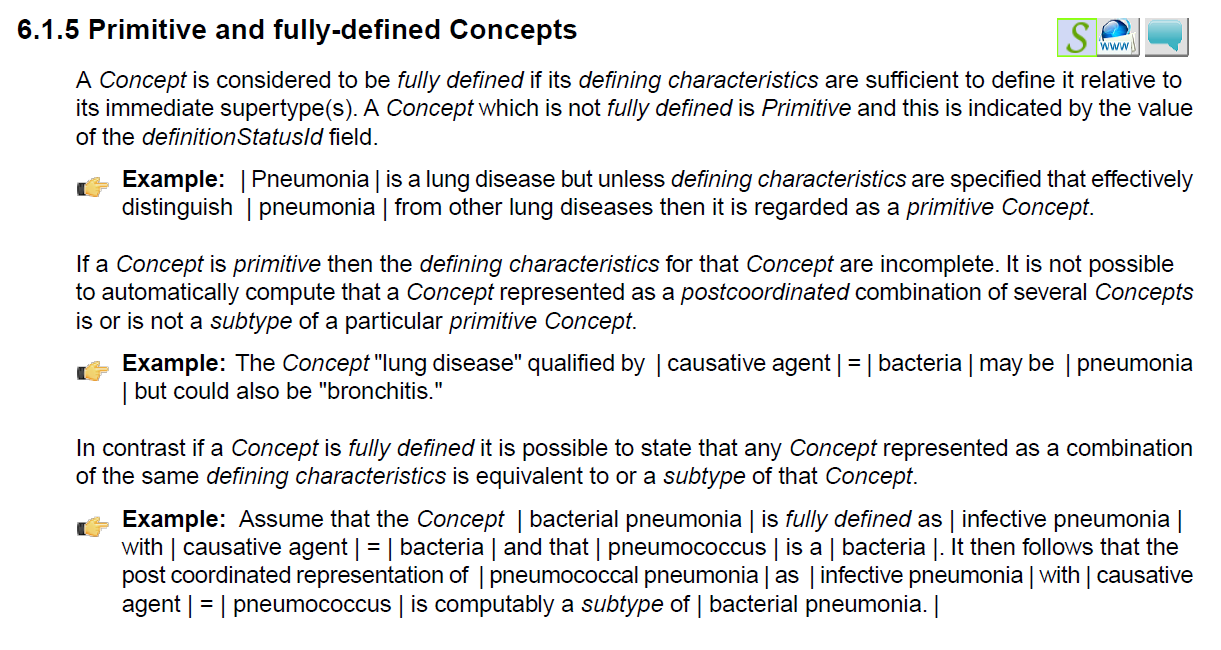 Diagramming
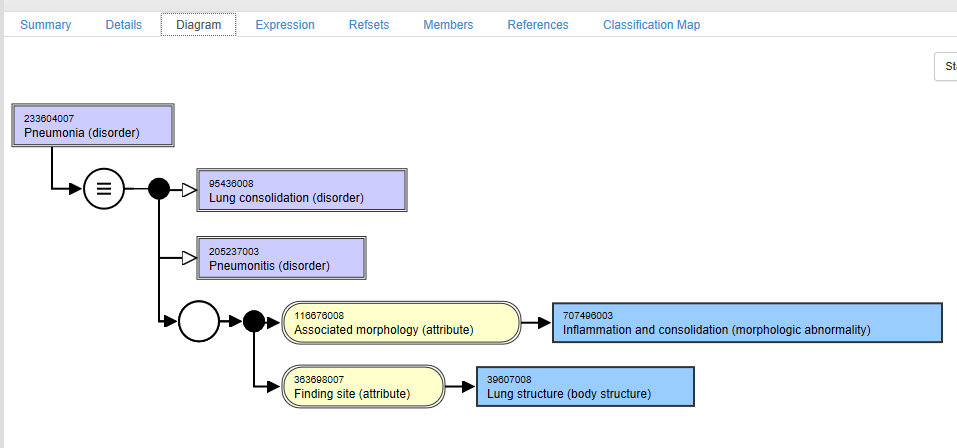 Release formats
Release Format 2 (RF2)
From 2012
RF1 before that!
Release Formats represent
Concepts (Injury of Head)
Descriptions (HI –Head Injury)
Relationships (ISA Head and Neck Injury)
Also provide for
Reference Sets
And provided as:
Tab-delimited files
Full
Everything and all the history
Snapshot
Just the current release
Delta
Just the changes since last time
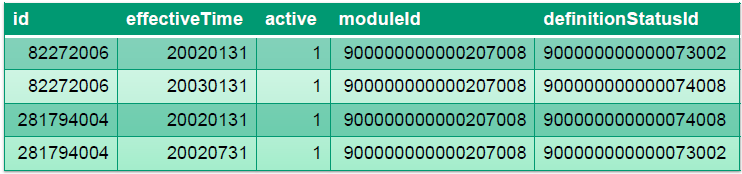 Maintenance
Changes to:
Concept
Description
Relationship
Changes types:
Addition
Inactivation
Reactivation
Managed by
Release Files
EffectiveDate and Active Column
Consider
Changes to relationships
Concept inactivation
Loss of relationships!
Query Table NHSD
Reference Sets
“Subset”
Is just any collection (set) of components
Typically component of only one type
“Refset”
= Reference Set
A formal file format for distributing and defining subsets
And the uses of that subset
E.g. Language, mapping
“Value Set”
A set of concept representations from one or more code systems
Usually provides the picklist / terminology binding in an information model
Can be determined from a Refset
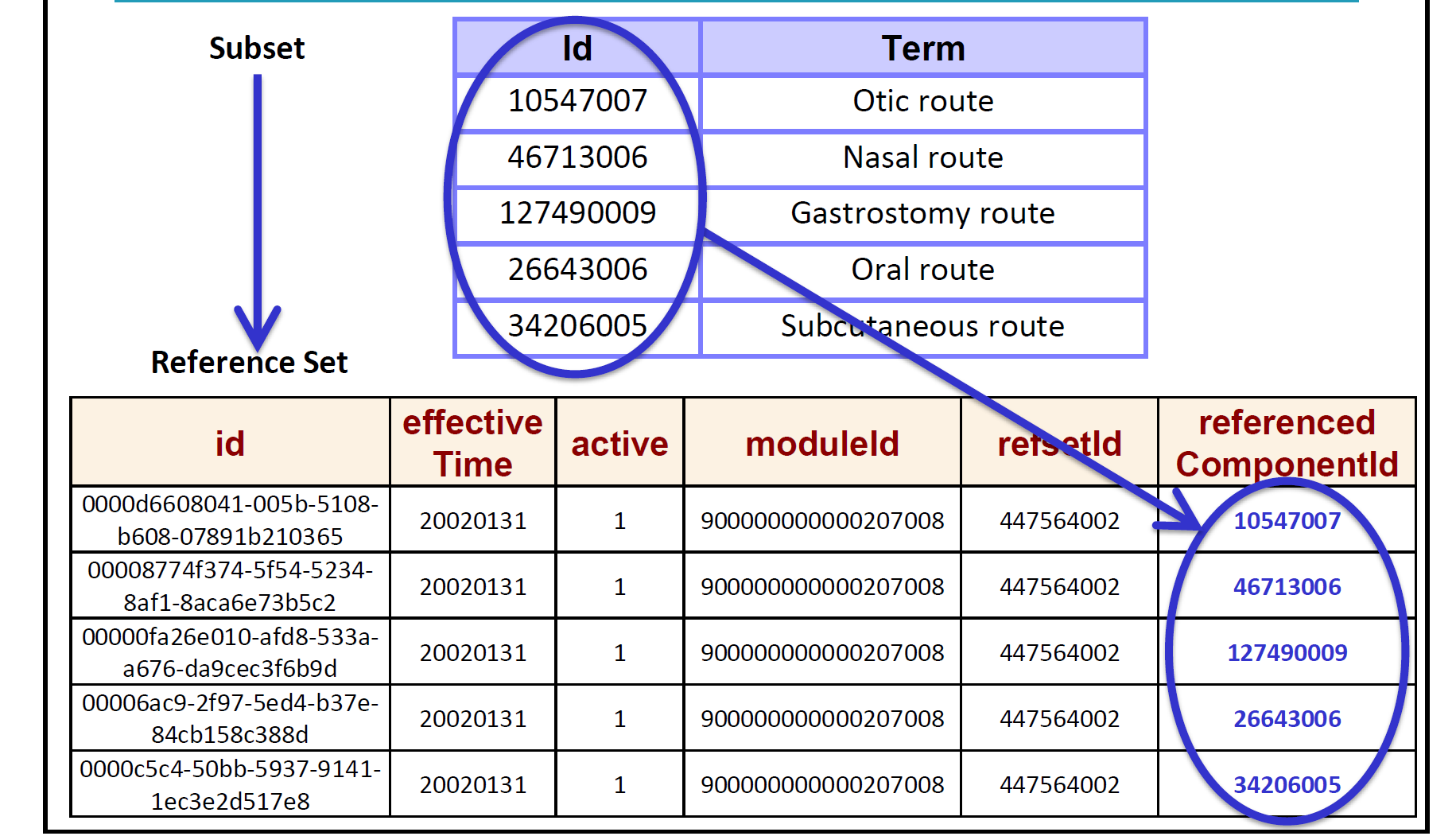 More on Refsets
Extensional
By Enumeration
Someone picks the components
“That one, that one and that one”
Intentional
A rule defines the content
“All the ones that mean the patient has ‘Asthma’”
Types
Simple
Only for subsets
Must be extensional
Language
Only the descriptions change…
Attribute value
Assign some metadata value to a component e.g. ‘Inactivation Reason’
Association Reference Set
E.g. this concept is replaced by that concept
More on types of Refset
Ordered
A way of producing bespoke hierarchies and sort orders
Annotation
Can add some additional text to a component e.g. ‘use this code for…’
Query
Used to store a query that creates a simple refset
Simple Map
1 to 1
Complex Map
1 to Many etc
Can have ‘mapAdvice’ value which clarifies the mapping
MapRule which can be computed ‘if this then that’
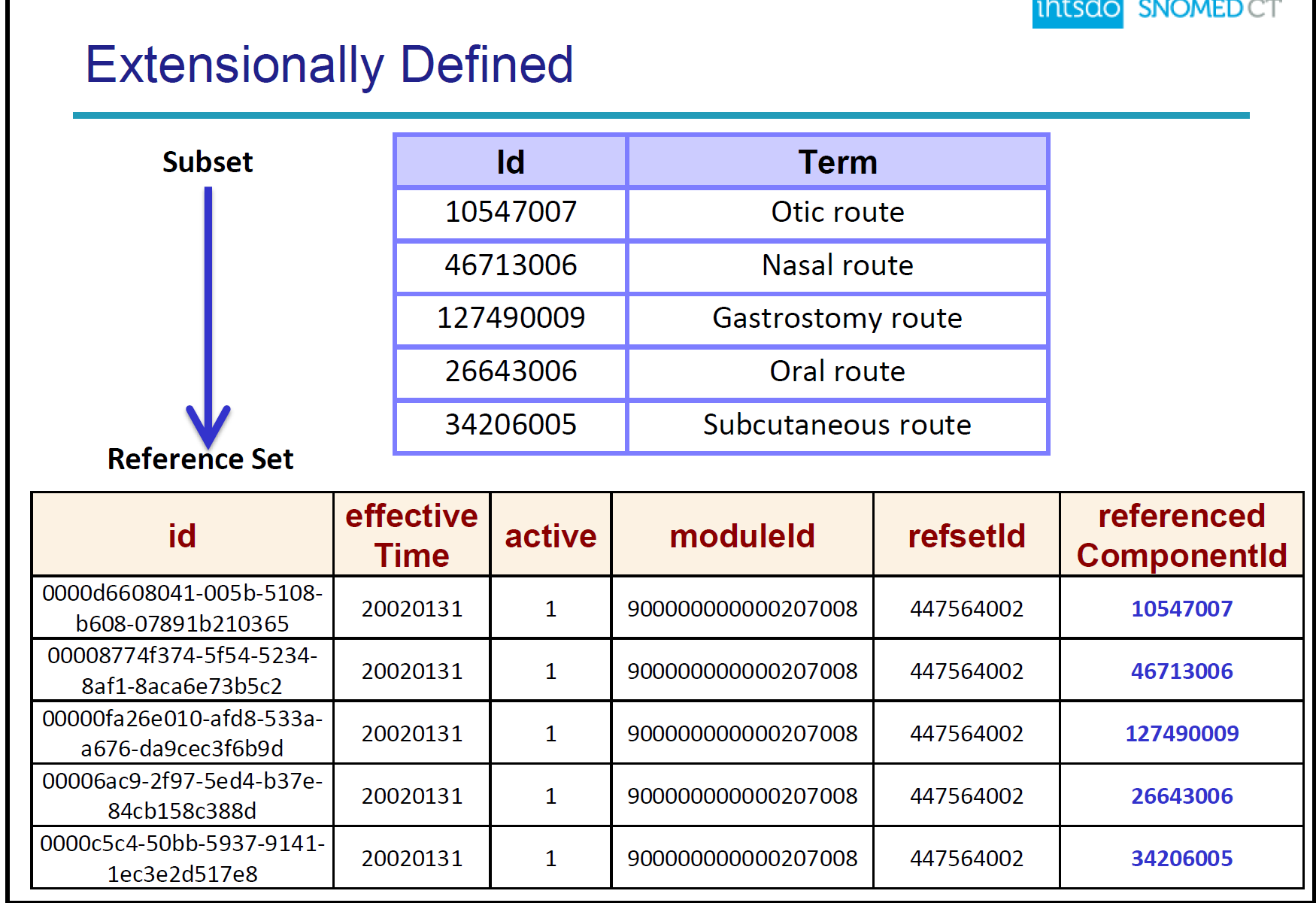 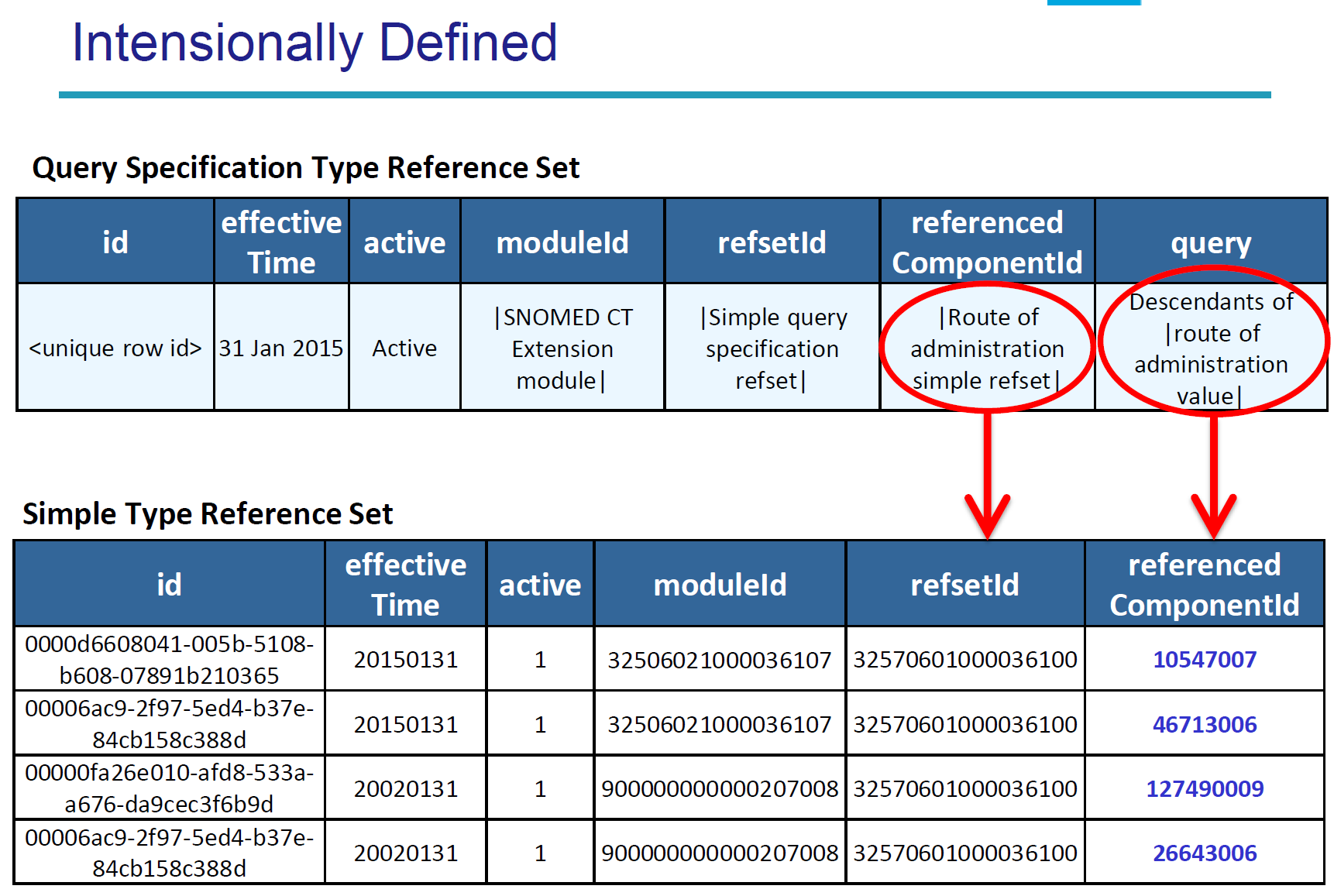 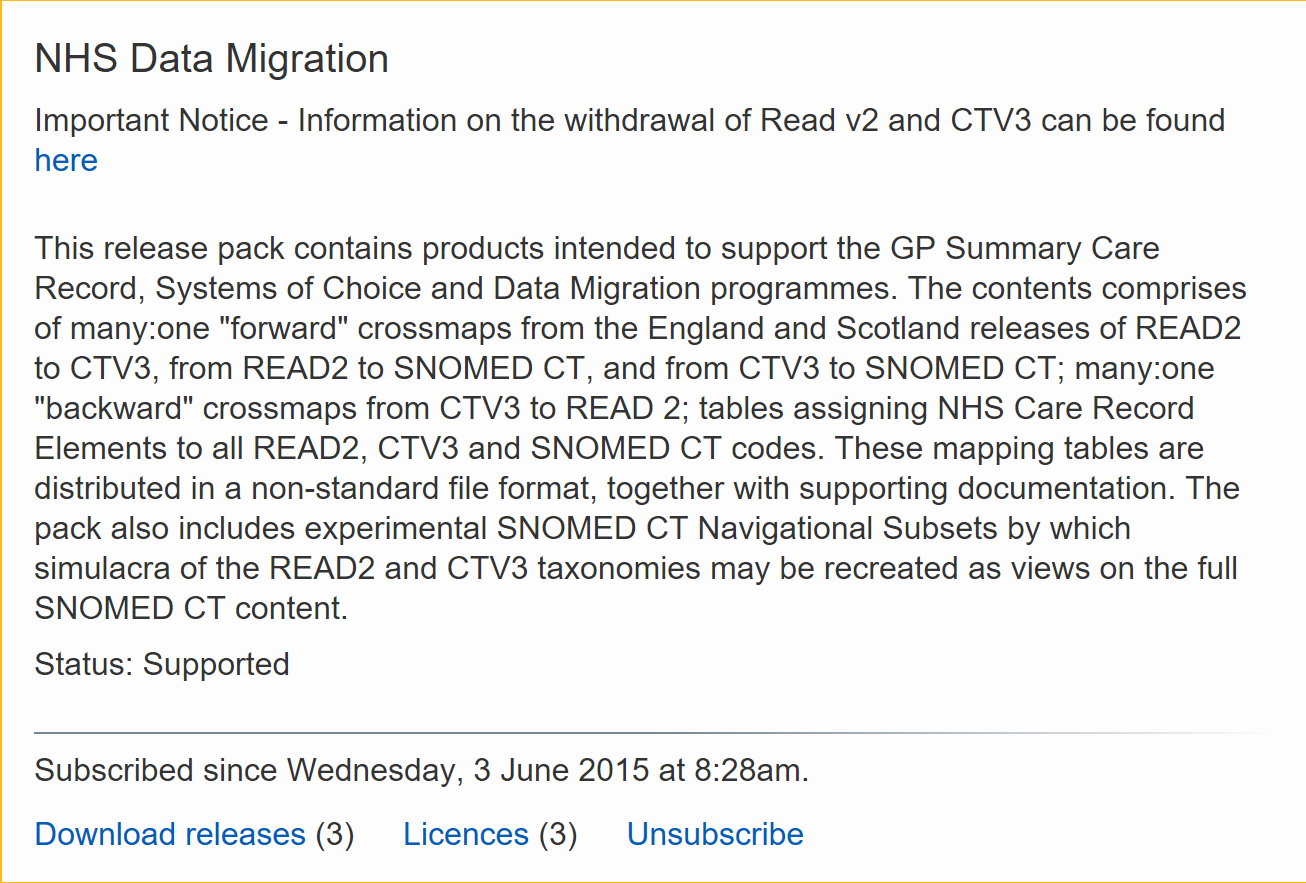 Extensions
Pre and Post-coordinated
Pre coordinated
Just means the concept is provided for you
The whole of Read 2 is pre-coordinated
Post coordinated
Join up the concepts to make a new one!
Complex – not any time soon
But…
SNOMED CT Compositional Grammar
SNOMED CT Compositional Grammar provides a syntax that enables clinical ideas to be represented, even when a single SNOMED CT concept does not capture the required level of detail.
Clinical expressions using SNOMED CT concepts can be of two types: precoordinated expressions, which use a single SNOMED CT concept identifier; and postcoordinated expressions, which contain more than one SNOMED CT identifier.
Examples
73211009 |Diabetes mellitus| 
421720008 |Spray dose form|  +  7946007 |Drug suspension| 
83152002 |Oophorectomy| :  405815000 |Procedure device|  =  122456005 |Laser device| 
 65801008 |Excision| :   405813007 |Procedure site - direct|  =  66754008 |Appendix structure| ,260870009 |Priority|  =  25876001 |Emergency|
Diagramming
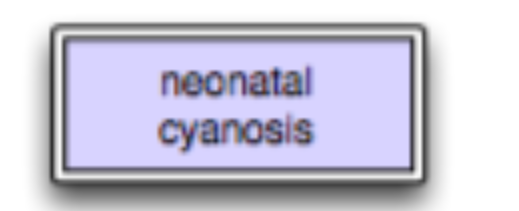 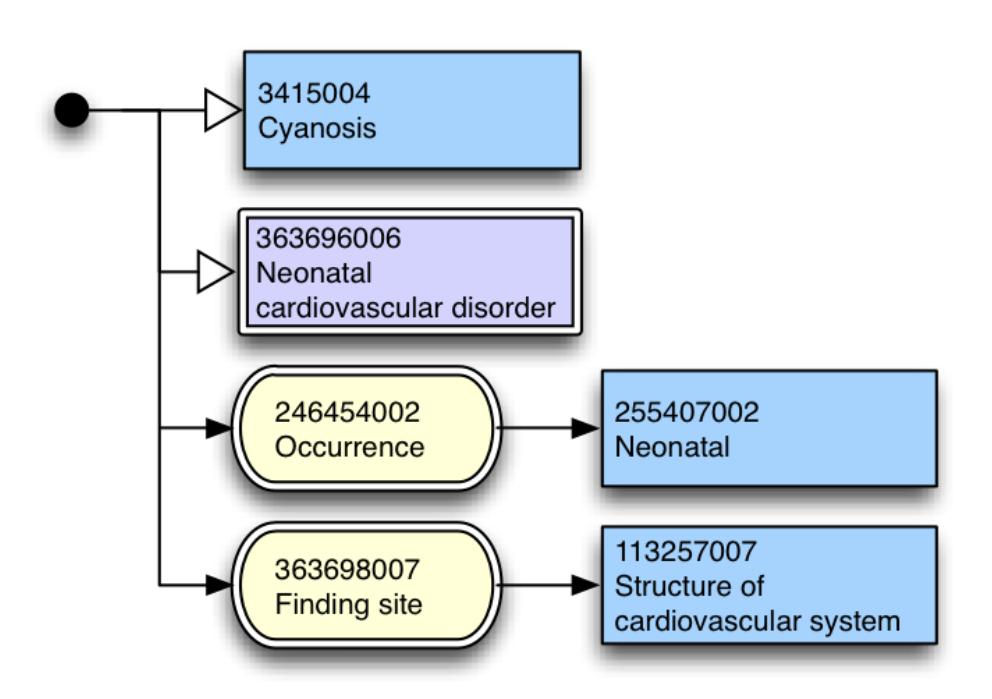 Expression Constraint Language
The SNOMED CT Expression Constraint Language enables the intensional definition of a bounded set of clinical meanings. This is important for a number of use cases, including: 
Terminology Binding; 
Intensional Reference Set Definitions; 
SNOMED CT Content Queries; and 
SNOMED CT concept model specifications
Is basically a syntax for queries on content
E.g. Find all concepts of abscess affecting lungs
Expression Constraint Language
<  404684003 |Clinical finding| 
 descendantOf  404684003 |Clinical finding| 

 <<  73211009 |Diabetes mellitus| 
descendantOrSelfOf  73211009 |Diabetes mellitus| 

 <  19829001 |Disorder of lung|  And <  301867009 |Edema of trunk|
More info
https://confluence.ihtsdotools.org/display/DOC
Starter Guide
Technical Implementation Guide
Guides on compositional grammar etc
https://hscic.kahootz.com/